Parachute Industry Association (PIA)
14 - 17 August 2024Spokane, WA.
 Prepared by Arnold Aaron
1
Aviation Planning Org Structure
Director – Kent Ennis
Deputy Director – Amanda Bangs
Division Chief – Troy Thomas
Deputy Division Chief – Kathiria (Kathy) Robinson
Branch Chief (Life Support) – Arnold Aaron
Supervisor (Life Support) – Anita Burden
Materiel Planner (Army & Marines) – Shaunta Walton
Material Planner (Air Force & Navy) Darell Hodnett
Source:  Director’s Office DLA Slide TemplateAs of August 26, 2020
2
FY 24/25 Goals
Improve MA to 80 percent
Increase holistic communication and knowledge
Improve customer collaboration
Encourage/Improve forecasting 
Decrease Lead-time
Seek more sources of supply
3
Parachute Supply Availability (SA)
4
Top Ten NIIN Effecting Supply Availability
5
Top NIIN’s Position by BOE(February –August 2024)
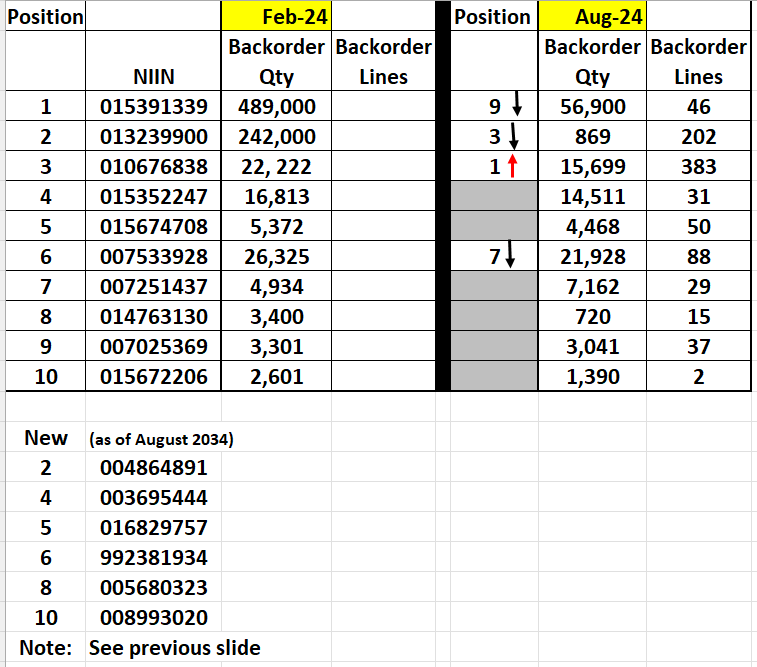 As of 9 August 2024
6
NIIN’s With No Source of Supply
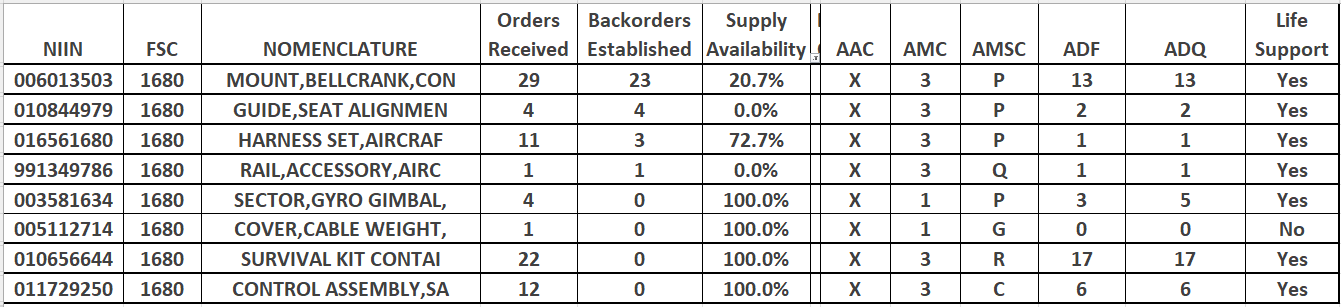 As of 9 August 2024
7
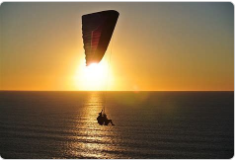 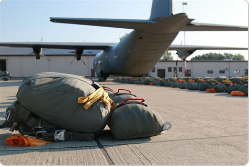 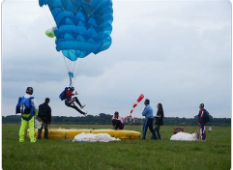 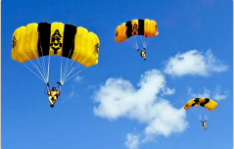 Questions, Comments, Closing remarks
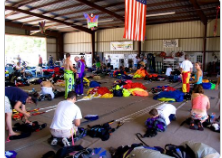 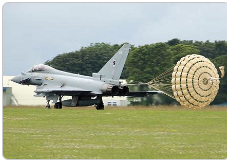 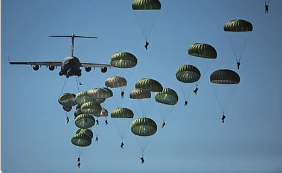 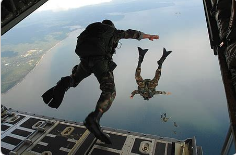 8